dìng  jī  piào
                                      订   机  票  
                     Ұшақ билетіне тапсырыс беру
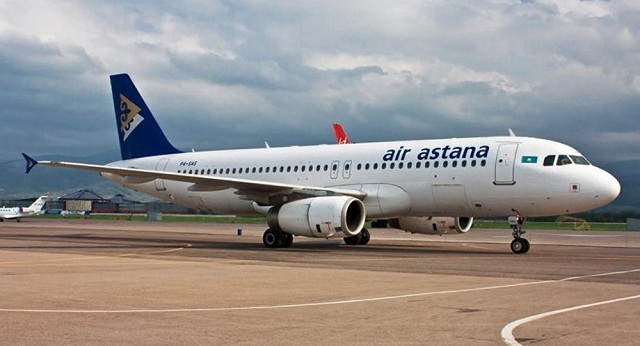 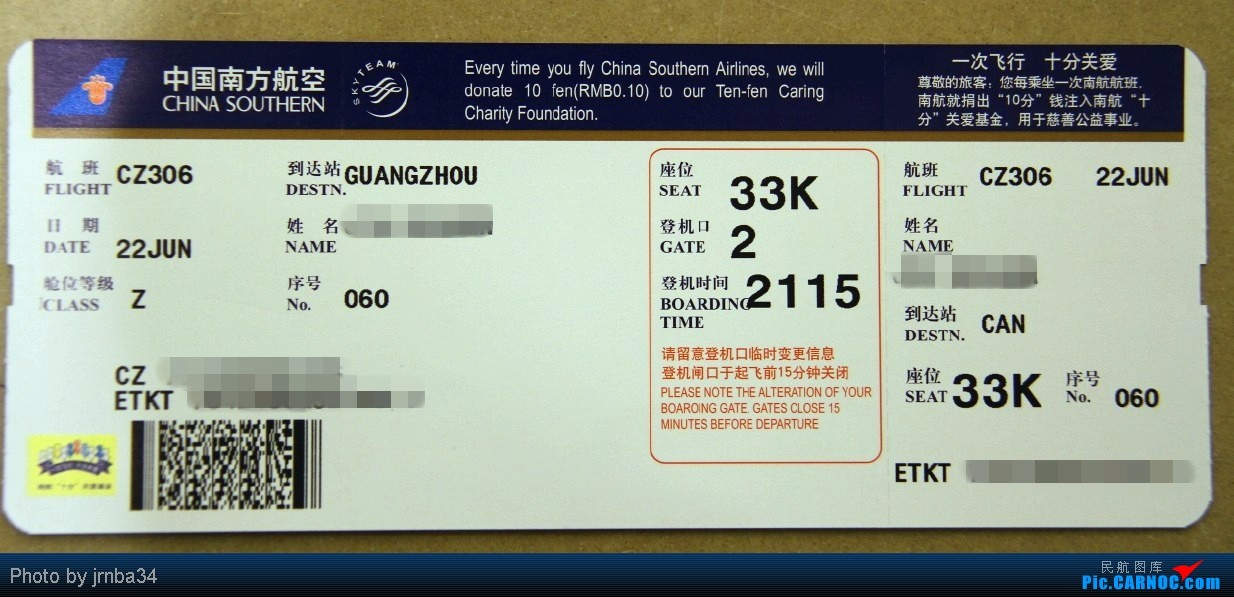 头等舱 tóu děng cāng   люкс клас.                     经济舱  jīng jì cāng    эканом клас.
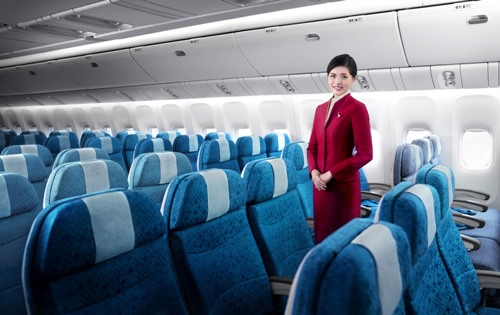 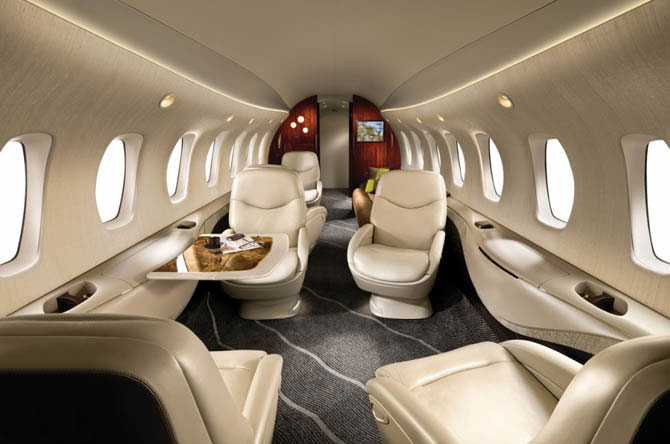 «你好!»
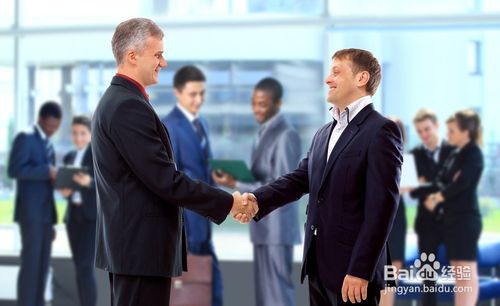 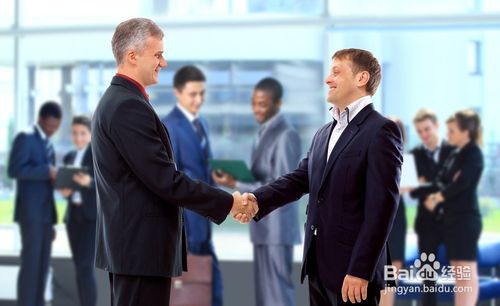 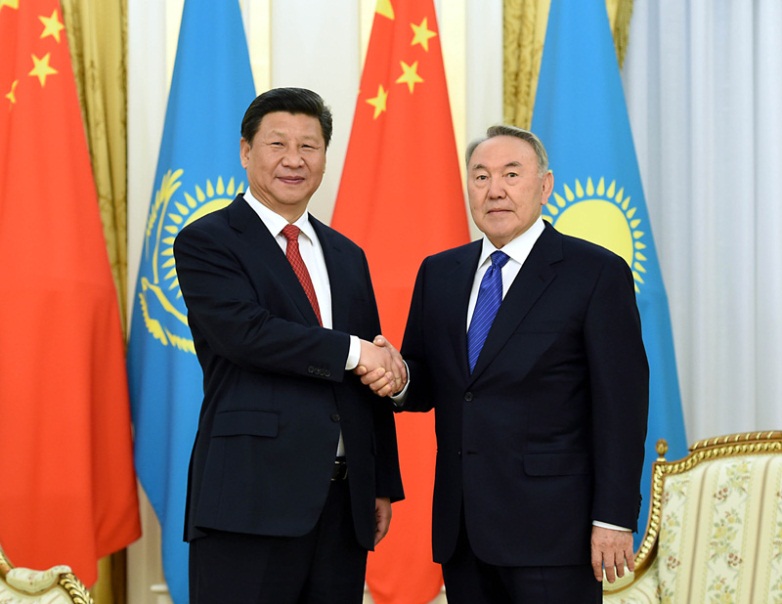 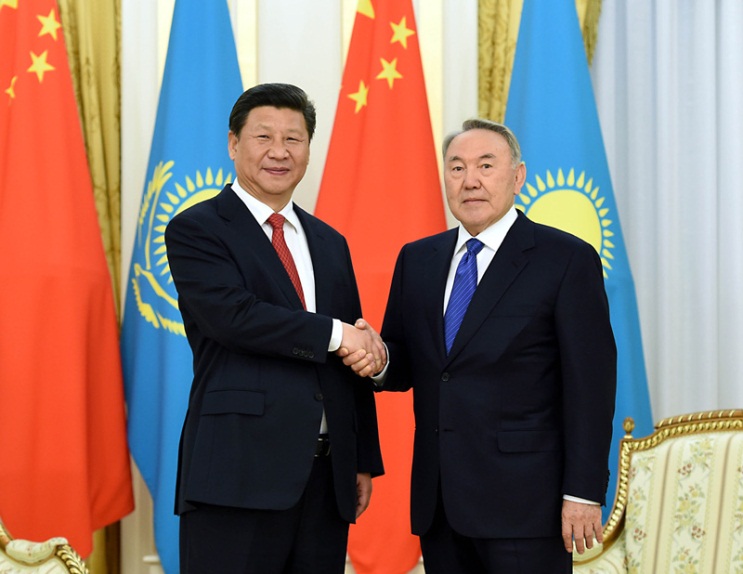 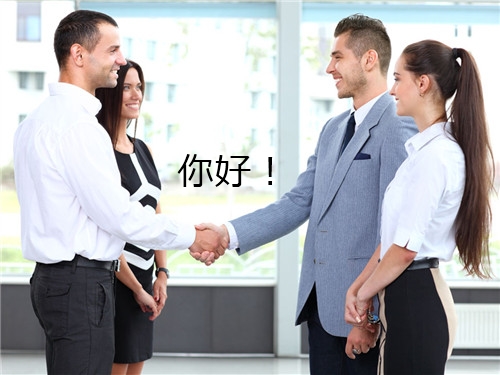 Көп қолданылатын сөйлем үлгілері
Nín hǎo ! zhè lǐ shì nán fāng háng kōng gōng sī.
您   好！ 这  里 是  南   方      航     空    公    司.
Сәлеметсіз бу! Бұл оңтүстік әуежолдары компаниясы.

Wǒ xiǎng dìng yí zhāng líu yuè shīwǔ rì qù běi jīng de jī piào.
我   想       订   一  张     6   月     15    日 去 北  京  的 机 票.
15 маусым күні Пекінге баратын ұшақ билетіне тапсырыс бермекші едім.

líu yuè shīwǔ rì yǒu liǎng bān.shàng wǔ jǐu diǎn,xià wǔ wǔ diǎn gè yì bān.
月     15    日 有    两     班,  上      午  九  点，下  午 五  点    各 一 班.
15 маусым Пекінге ұшақ екі реисс бар,таңғы сағат 9 да және түстен кейін сағат 5 те.
Көп қолданылатын сөйлем үлгілері
Wǒ xiǎng ding jǐu diǎn  de .
我    想       订  九  点     的.
Мен таңғы 9 да ұшатын ұшақ белетіне тапсырыс бермекпін.

Nǐn yào tóu děng cāng háishì jīng jì cāng.
您  要   头    等     舱      还 是 经 济   舱？
Сізге люкс клас керек пе,әлде эканом клас керек пе?

jīng jì cāng. piào jià shì duō shao？
经  济   舱.  票    价 是  多    少？
эканом клас. билет бағасы қанша?

liáng qiǎn wǔ bái yuán.
   两   千     五  百   元.
        2500 юань
天安门            tian an men
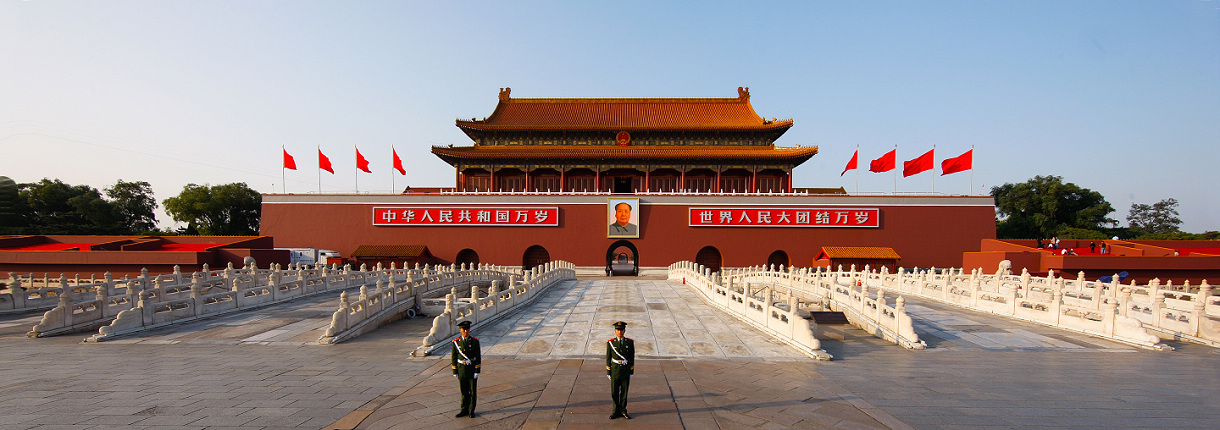 故宫     gu gong
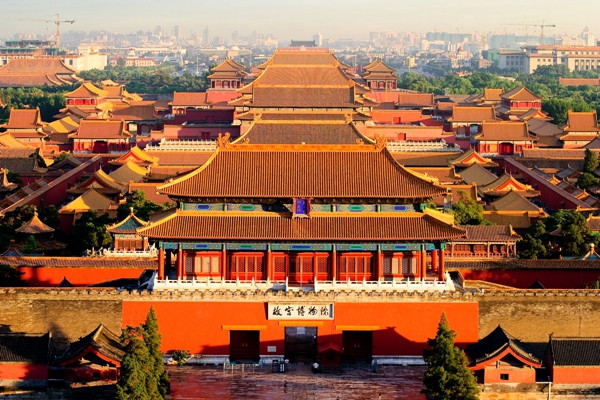 颐和园                 yi he yuan
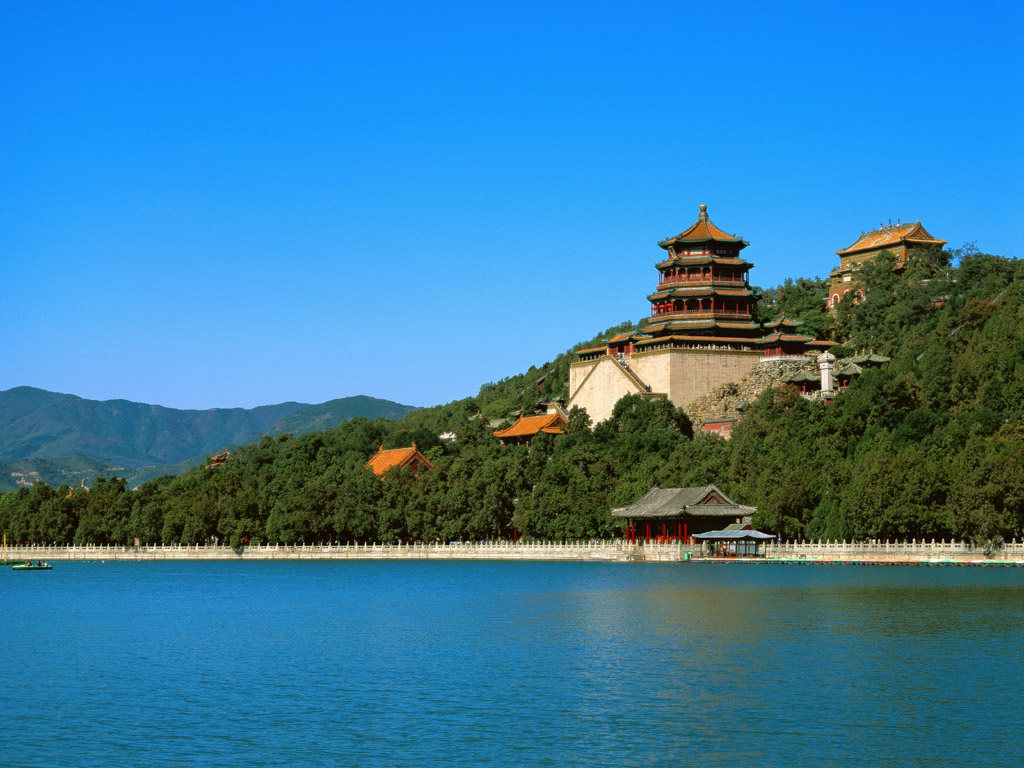 天坛                    Tian tan
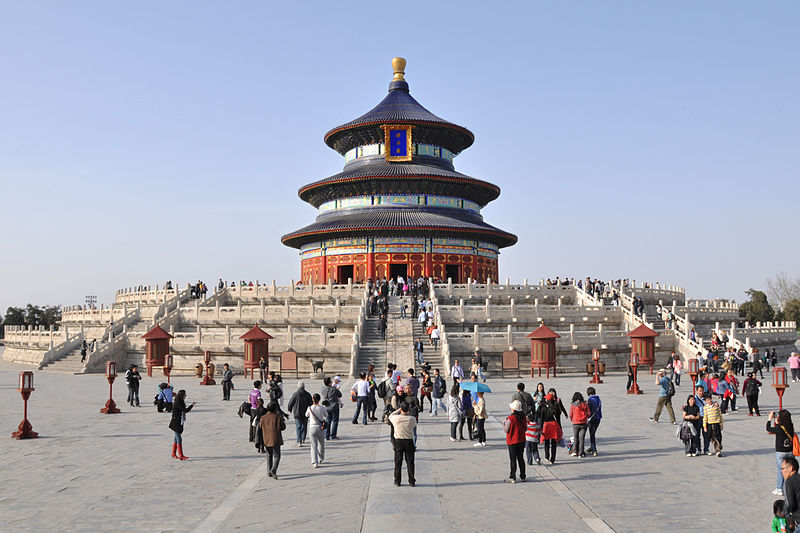 北海      bei hai
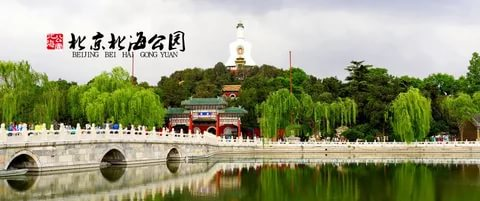 香山     xiang shan
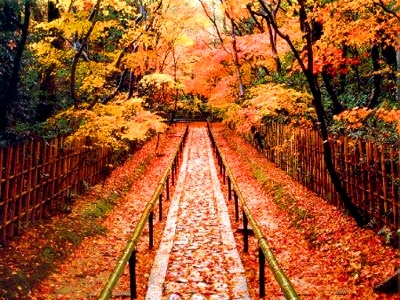 八达岭      ba da ling
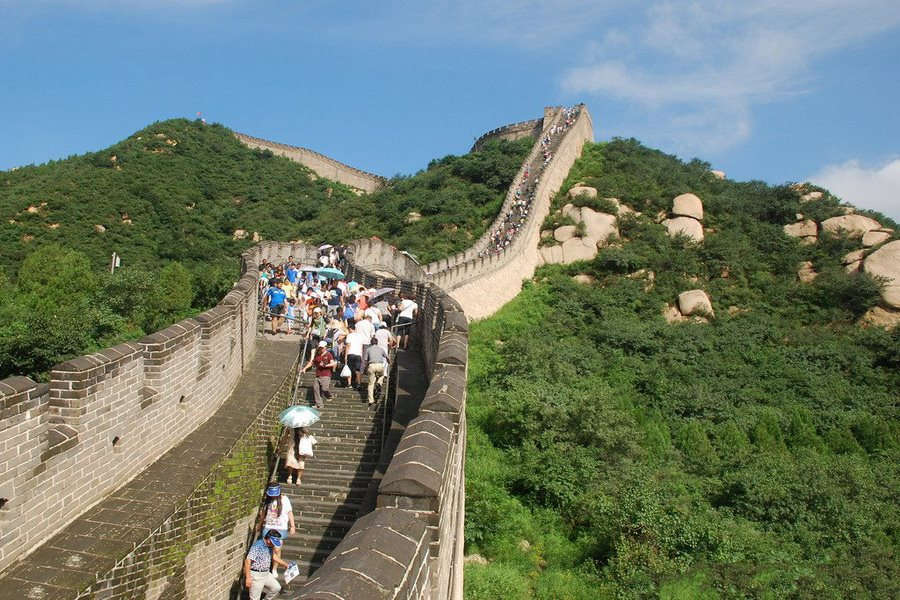